Harrington’s Greenhouse 2025 New Annuals
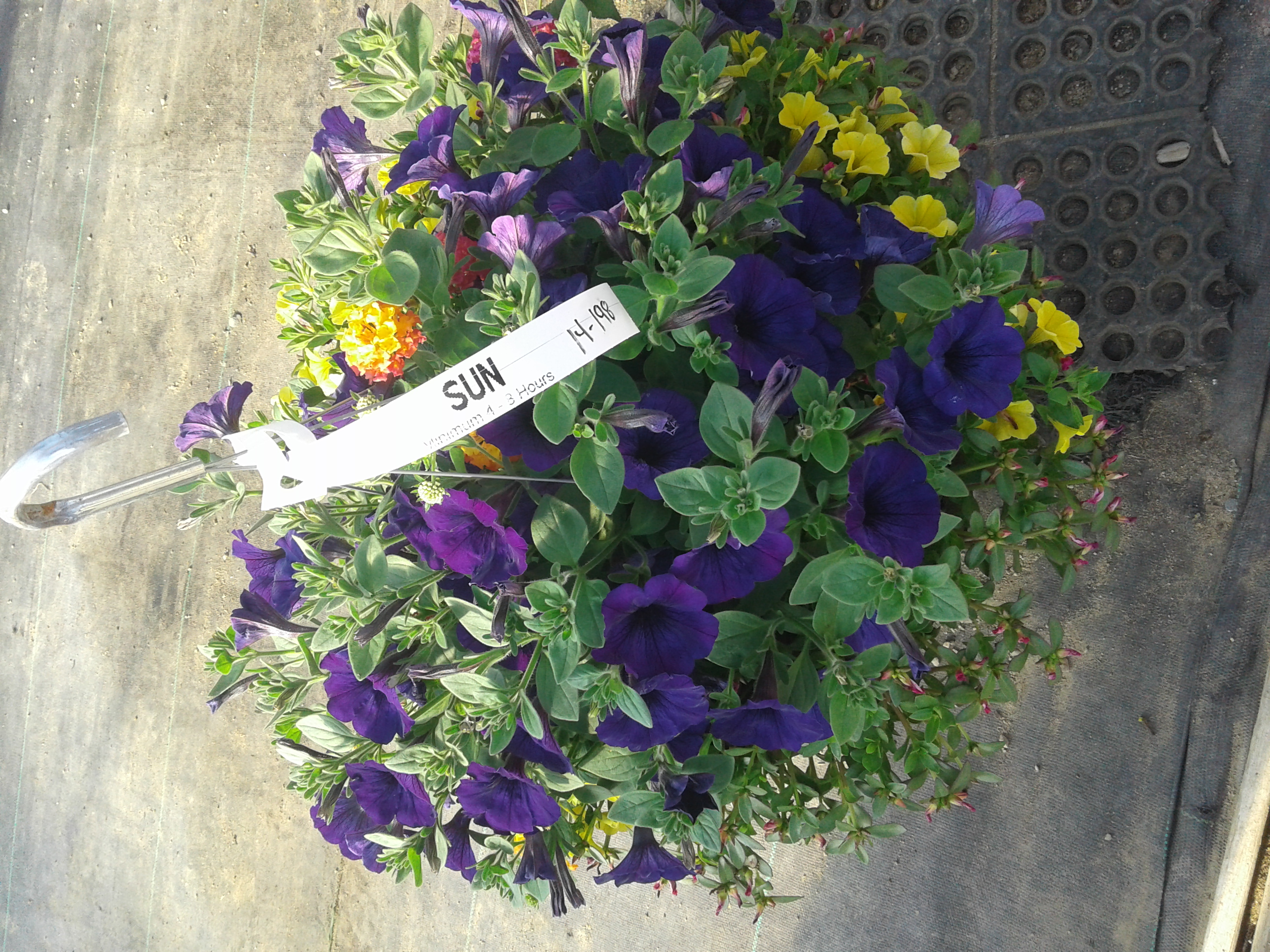 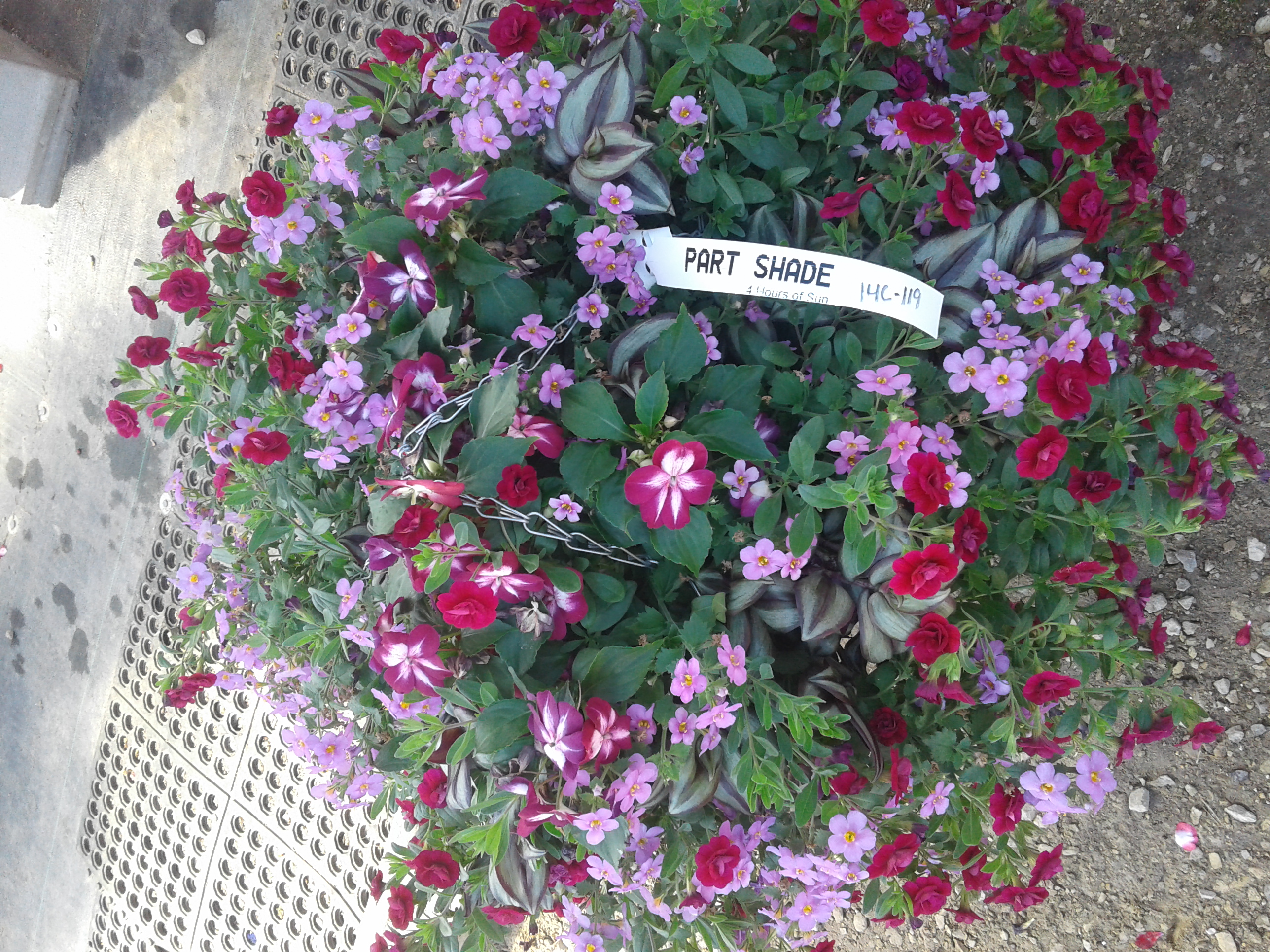 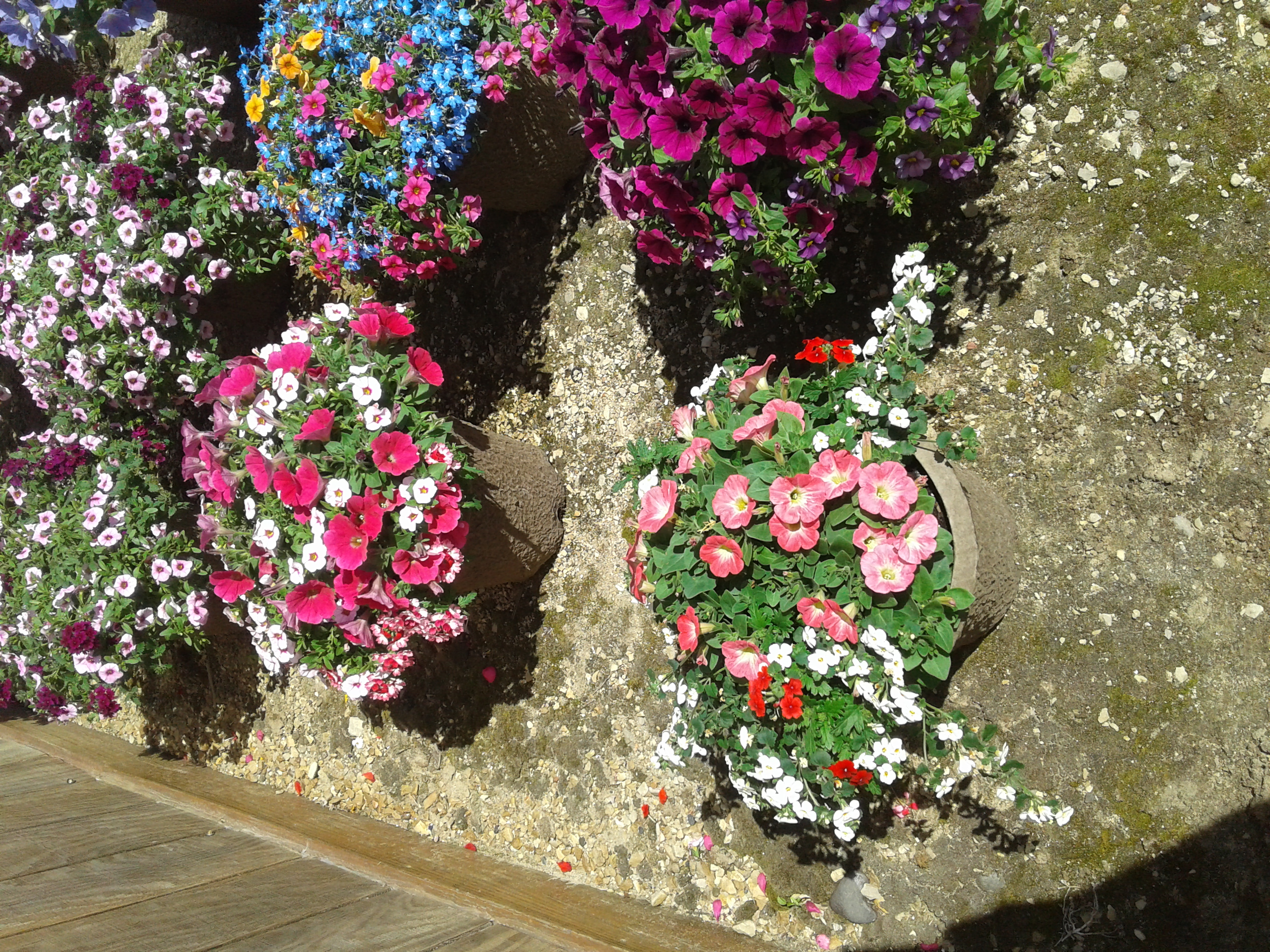 Calibrachoa Caliloco Frankenberrycollection of varieties with wildflower colors and patterns, but with early flowering, tidy habits, and garden performance growers expect from modern breeding.
Calibrachoa Cielo Firecracker Consumers will love its large, vibrant multi-colored flowers. Growers will appreciate its excellent heat and pH tolerance.
Coleus Stained Glass™ Raspberry Tart annual is grown for its stunning foliage colors- beautiful reddish bronze with chartreuse edges. Remove flower spikes to allow for more foliage. Plant in full sun to light shade.
Coleus scutellarioides 'Skeletal’ great choice if you are in need of a shade border or looking to add texture to your shade gardens and planters. A good companion plant to go with begonias, new guineas, Bounce Impatiens or most other shade loving choices.
Coleus Trail Blazer Road Tripsmall-leaf variety with broad teardrop-shaped foliage that combines colors of deep burgundy-purple detailed with magenta pink central blazes, lime green outlining along the finely scalloped edges, and flecks of white, generally at the base. The foliage creates a colorful, full-season tapestry as it cascades from pots, window boxes, and hanging baskets.
Joybera Orange Gerbera Long lasting large flowers. Can plant in full or part Sun
Glory Days Pink Bicolor Bicolor blooms with the attractiveness of a single flower with the appearance of an ivy, but with growing characteristics of a zonal geranium